SĂPTĂMÂNA FINANCIARĂ20-26 MARTIE 2023
Prof. Inculeț Anișoara
Școala Gimnazială Nr. 2 ”Poet Ovidiu”
Activități desfășurate cu elevii clasei a III A
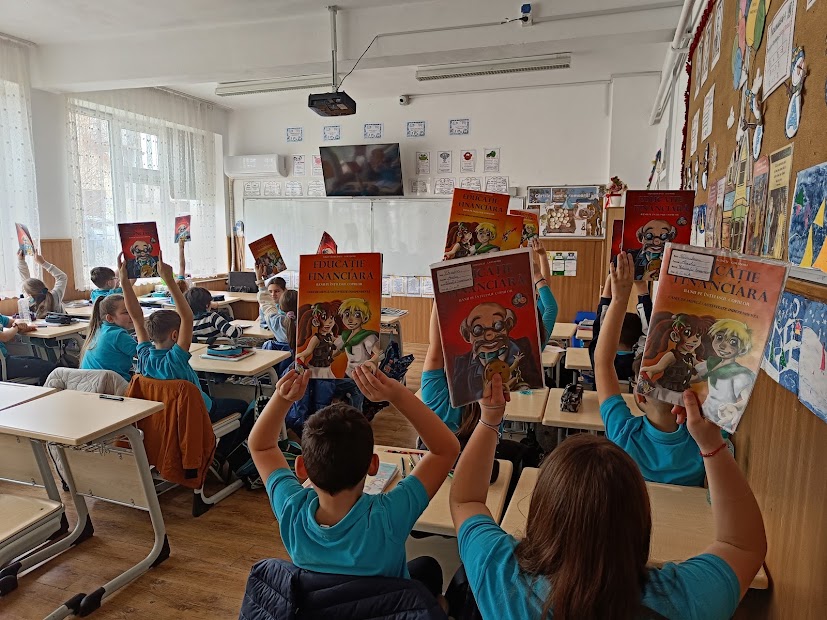 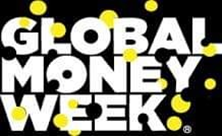 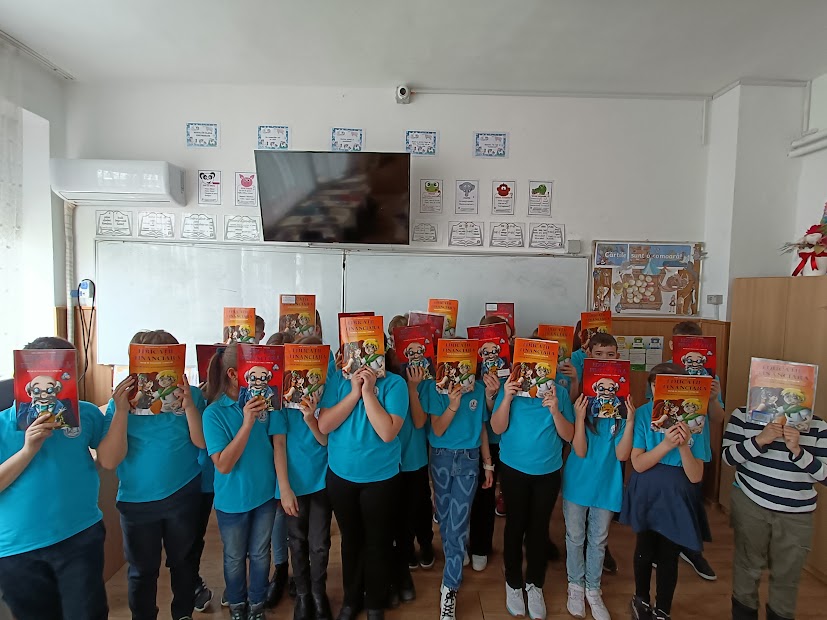 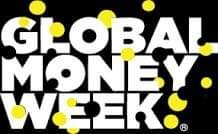 Realizarea lucrarilor cu ajutorul monedelor
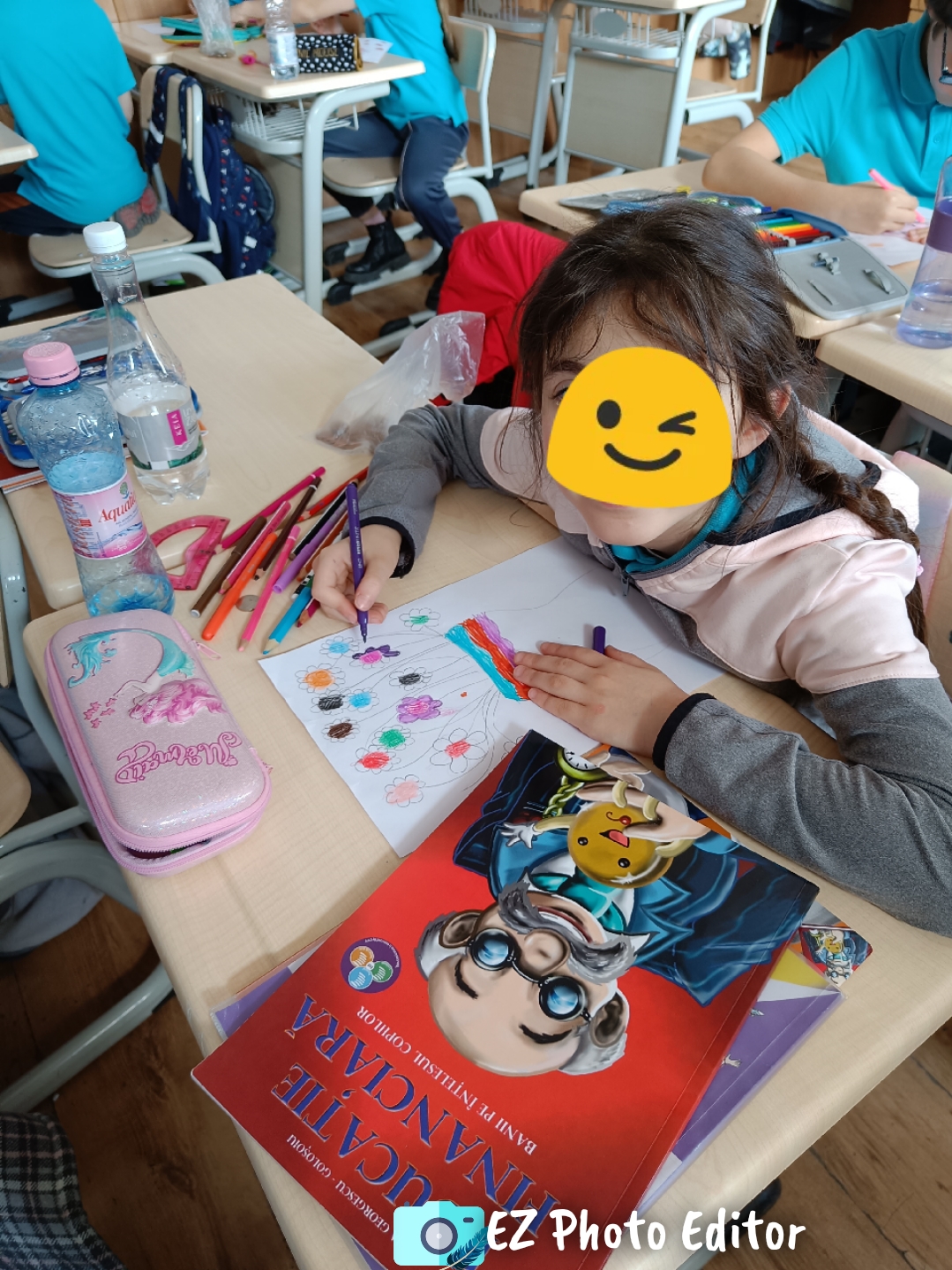 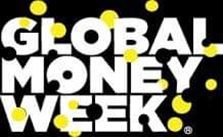 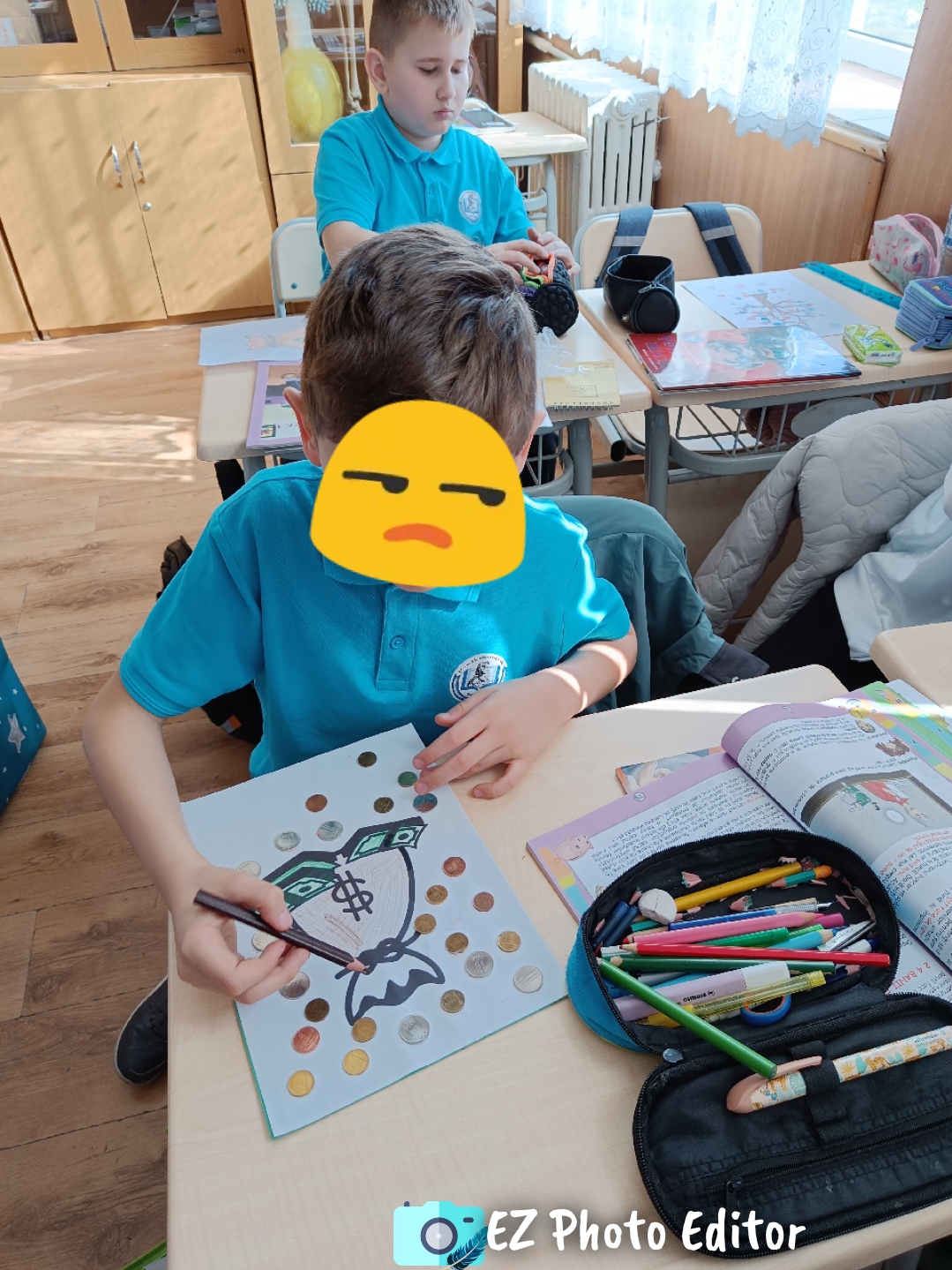 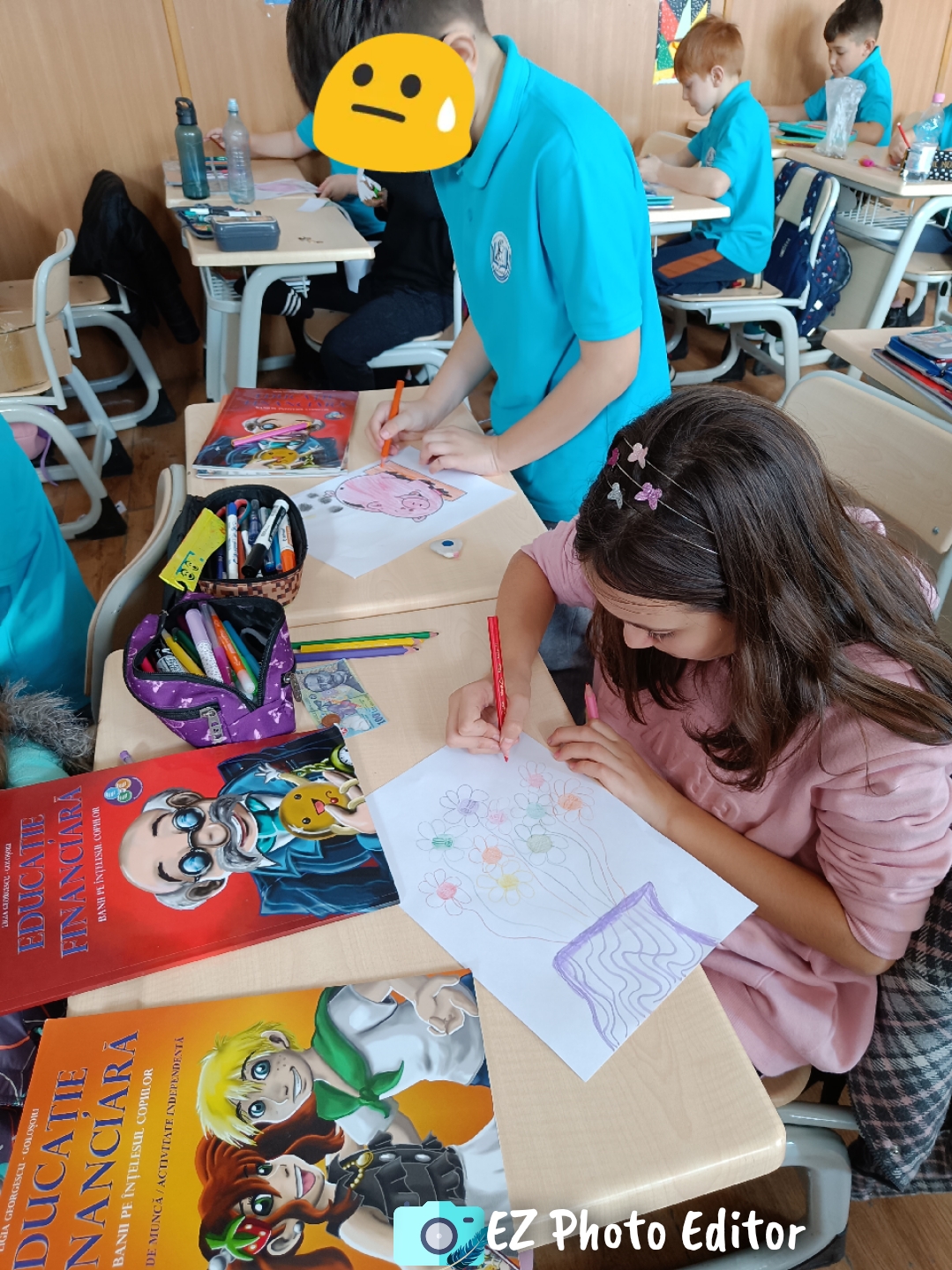 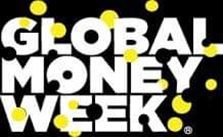 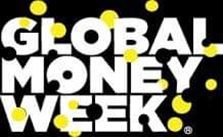 Lucrari cu monede ale elevilor
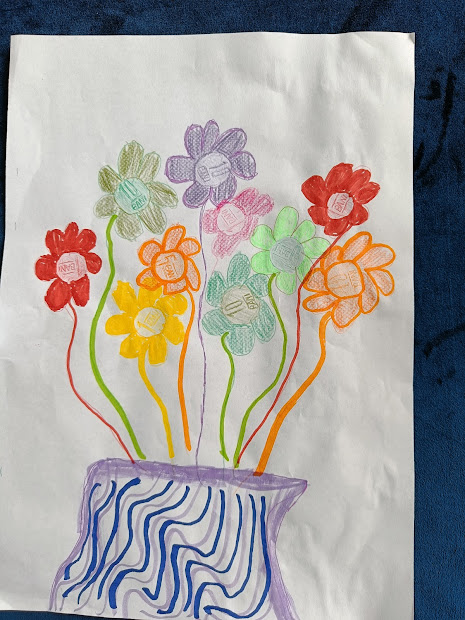 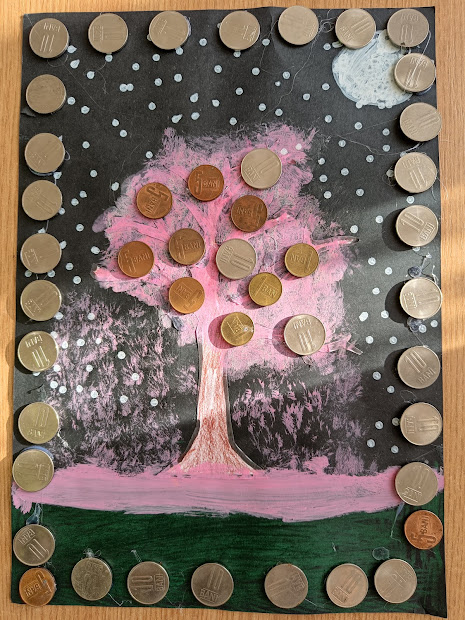 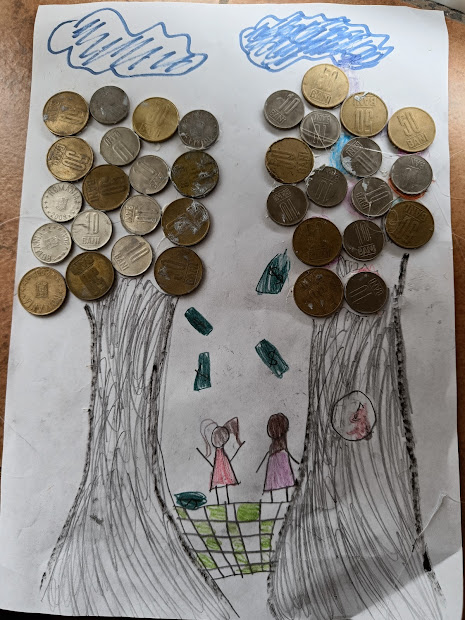 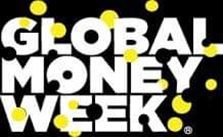 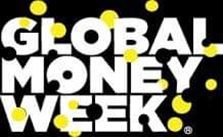 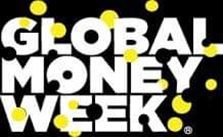 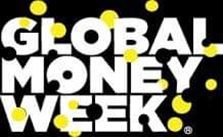 Lucrari ale elevilor realizate  cu ajutorul monedelor
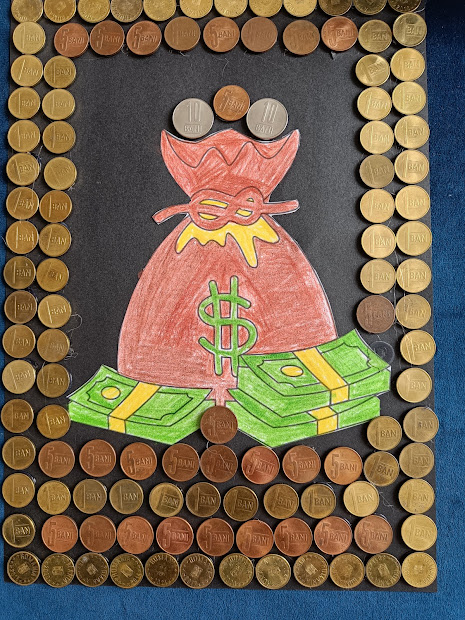 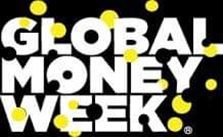 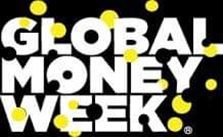 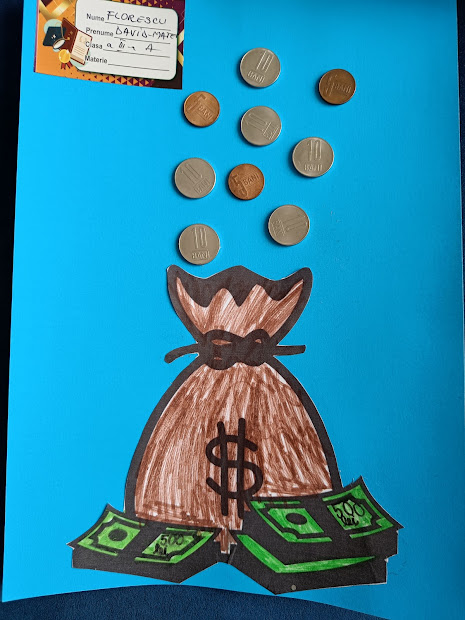 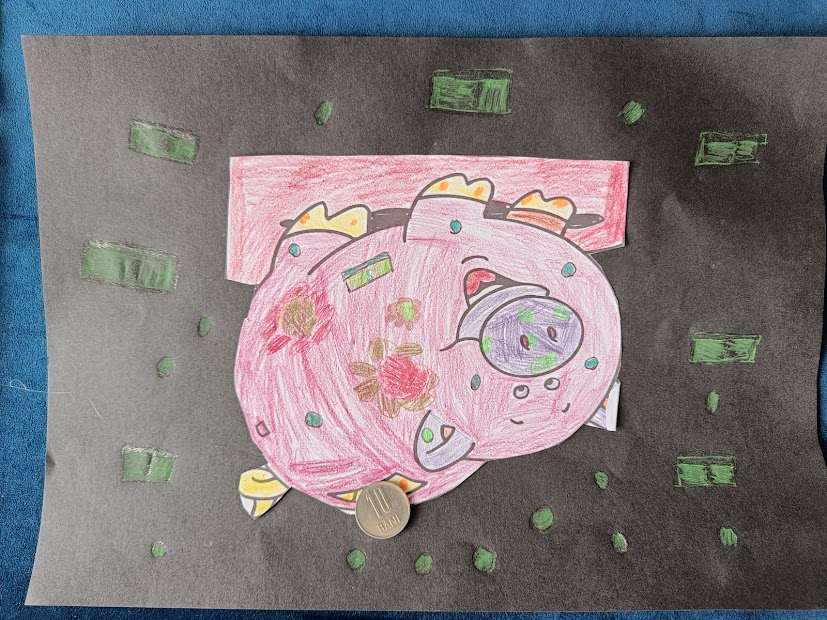 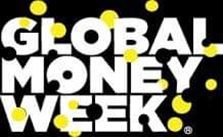 Realizarea unor pușculițe din materiale reciclabile
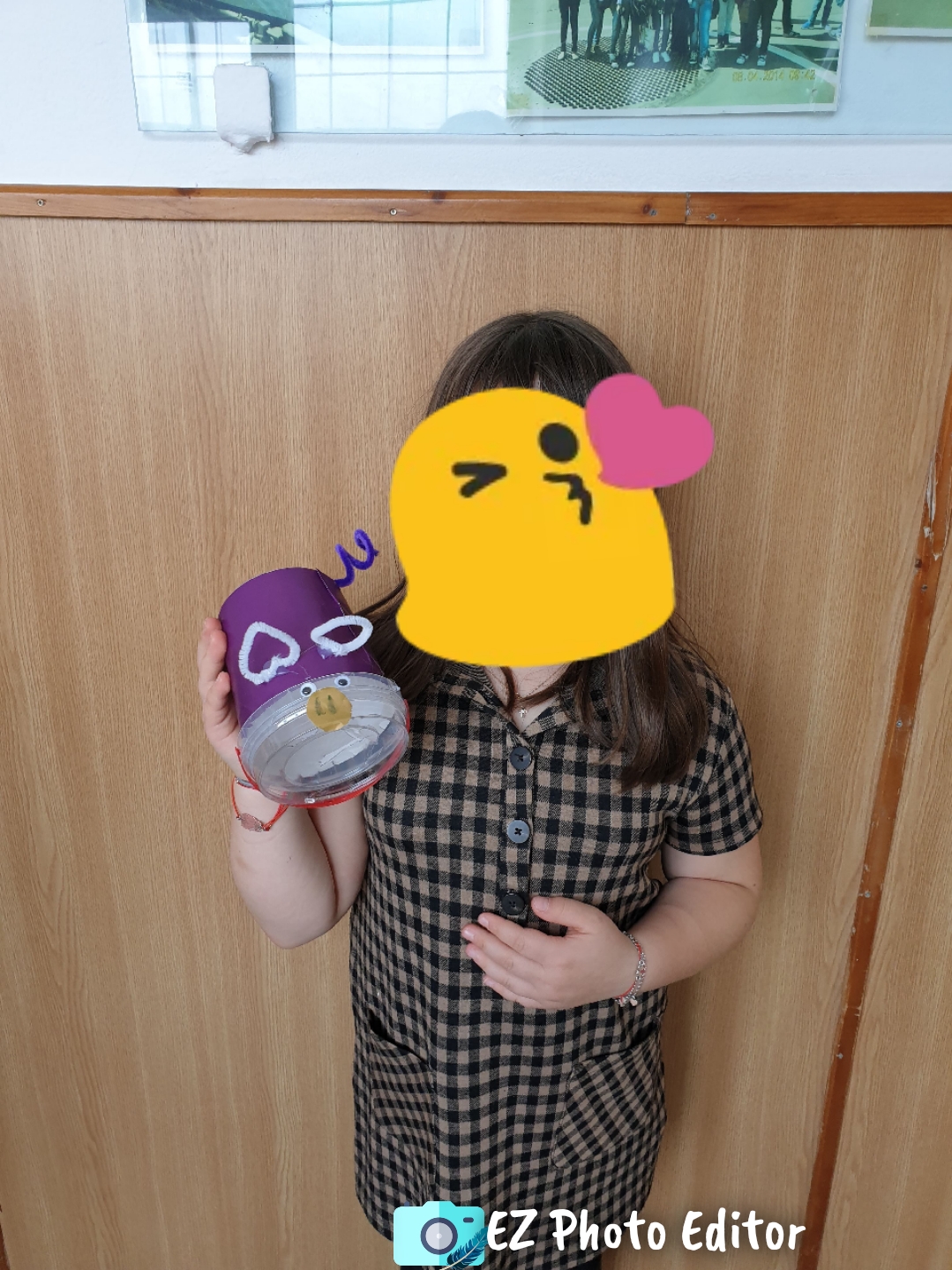 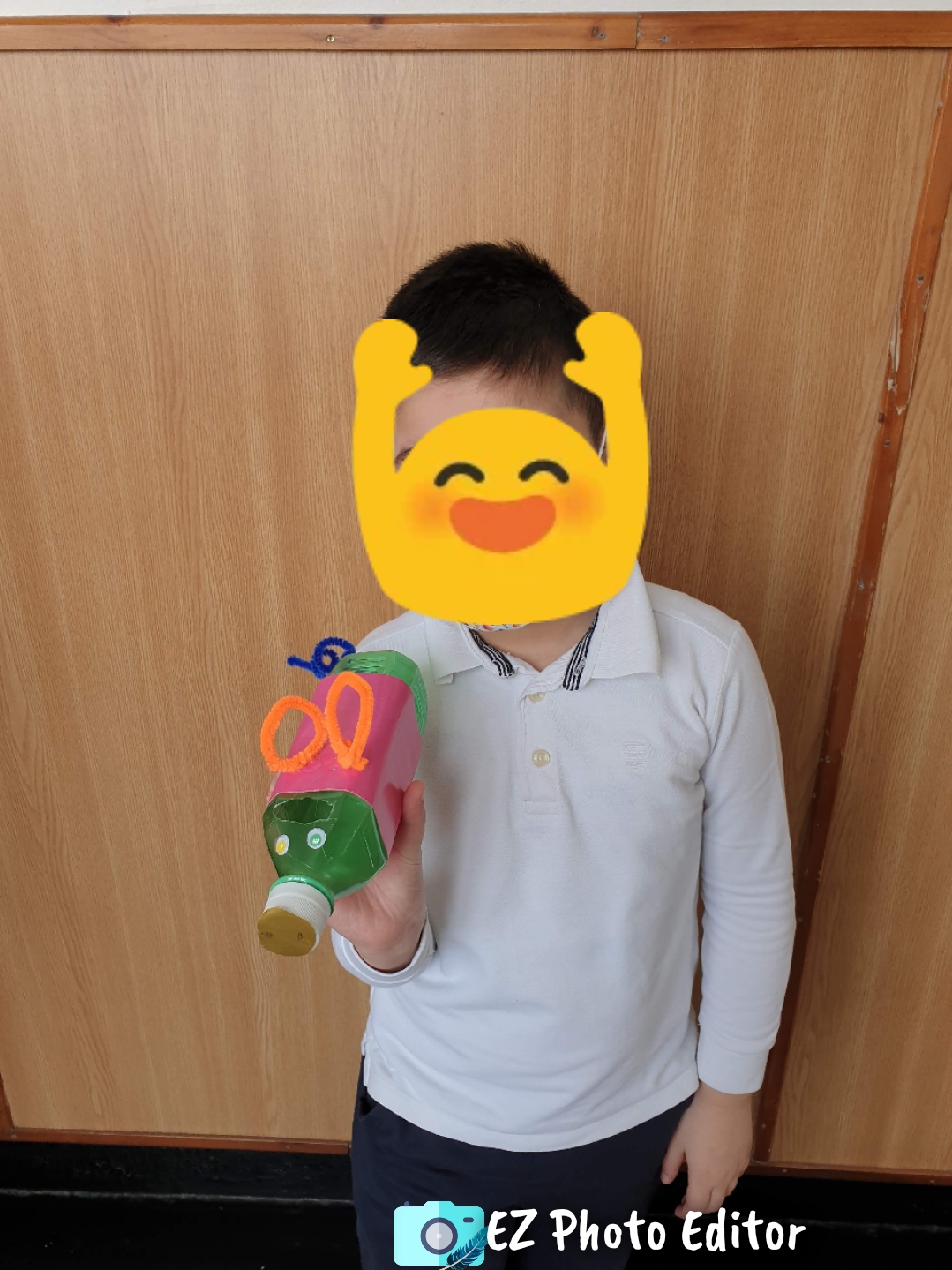 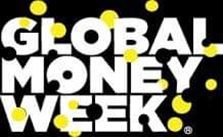 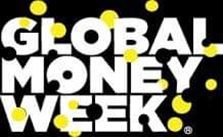 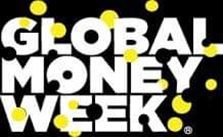 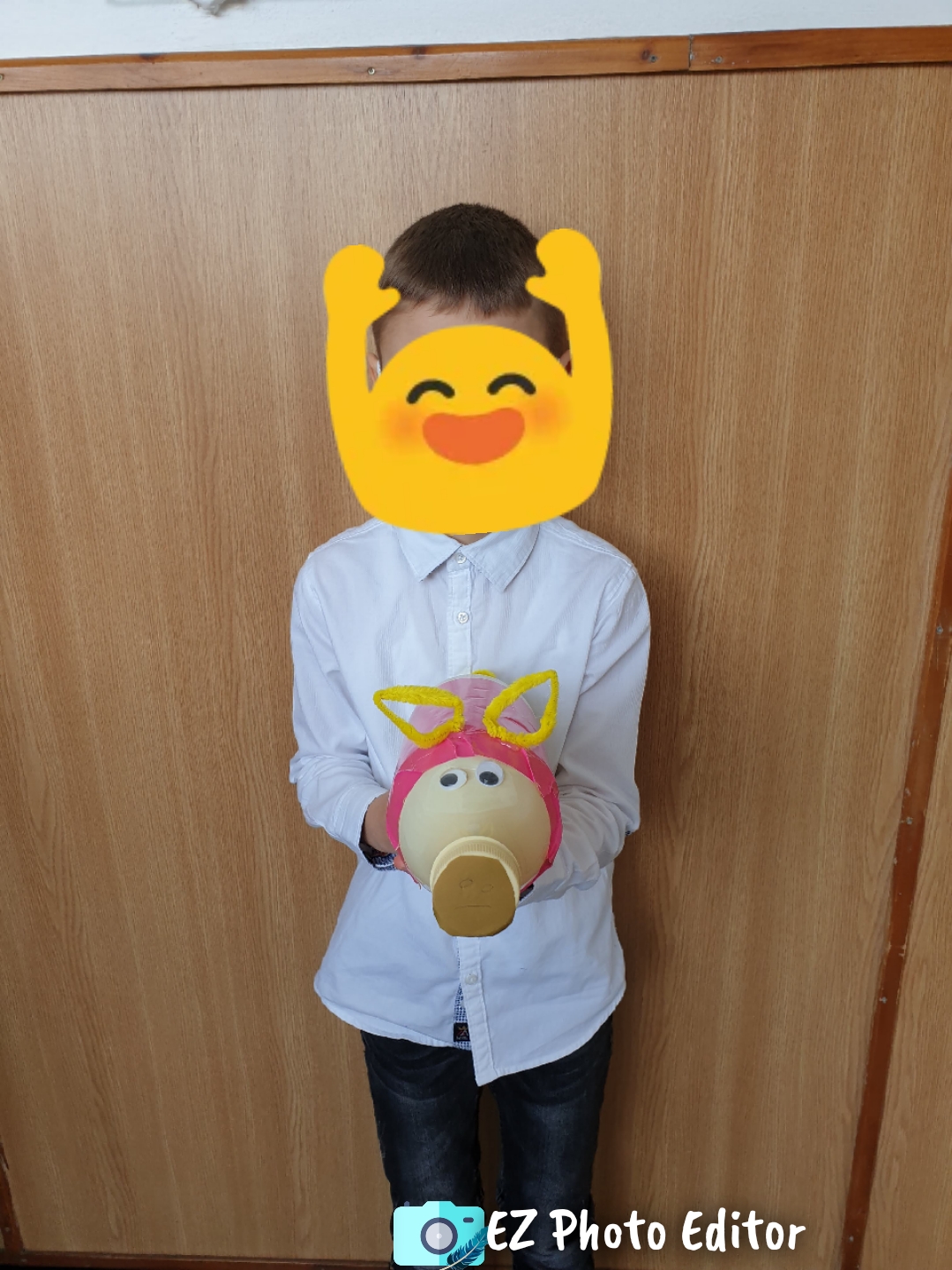 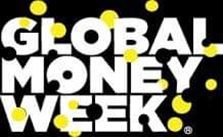 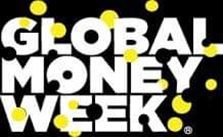 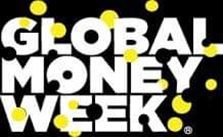 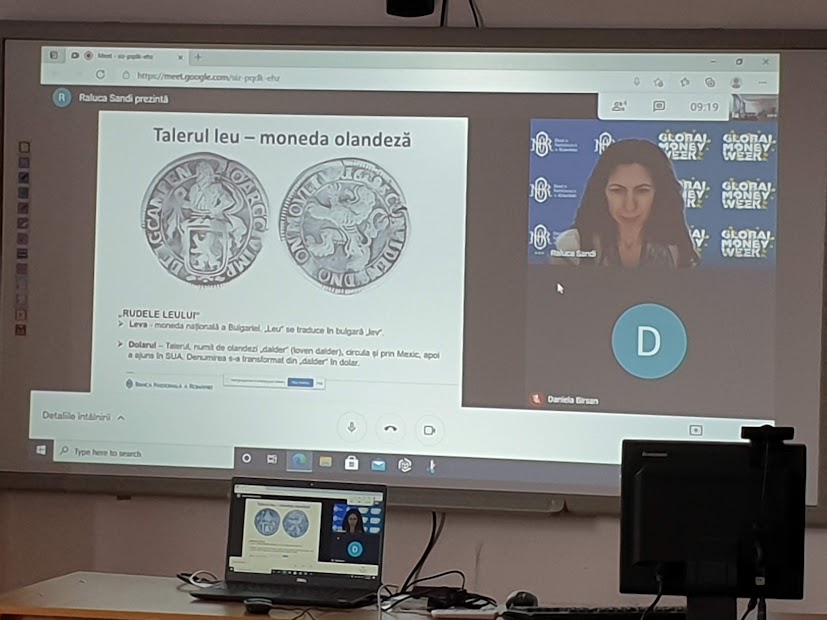 De vorbă cu un specialist
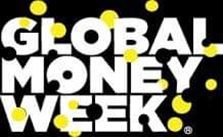 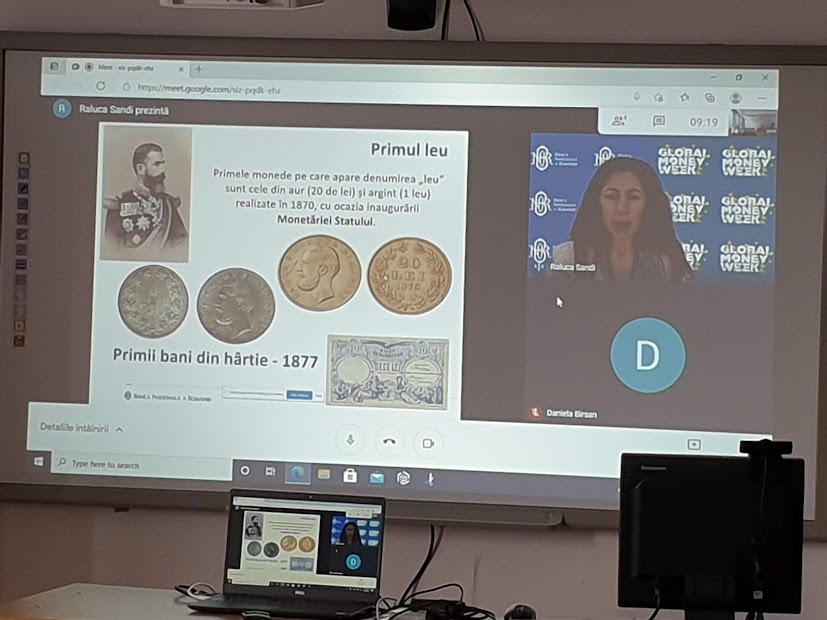 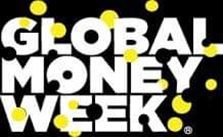 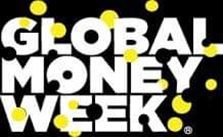 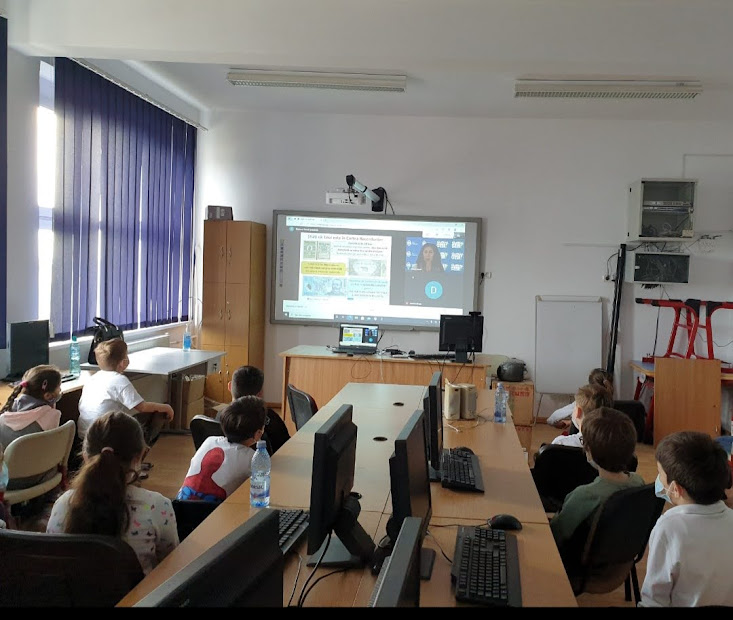 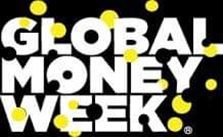 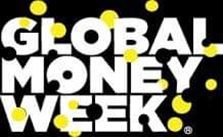